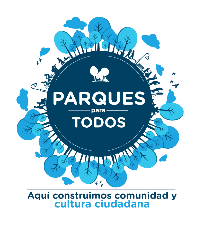 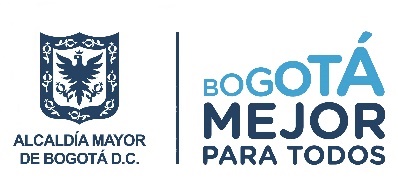 Estrategia Parques para todos
FICHA DE CARACTERIZACIÓN
1. INFORMACIÓN GENERAL
NOMBRE DEL PARQUE
FECHA
LOCALIDAD
IMÁGENES DEL PARQUE
Usme
17/06/19
Nuevo Milenio
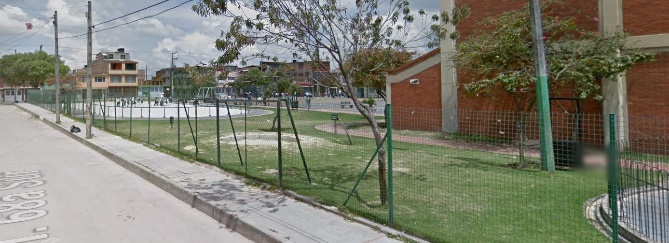 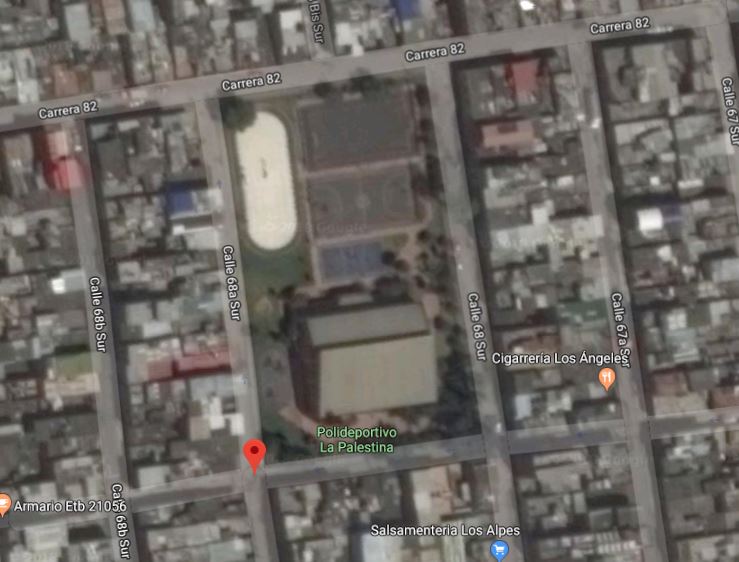 2. PARQUES ADECUADOS
ADECUACIÓN (%)2019
ENTORNOS
Percepción de la población 2018
Estado de            la poda o corte
Zonas verdes
30%
50%
Residencial, comercial
30%
Aseo
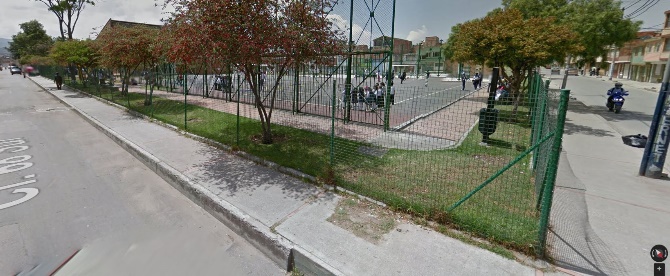 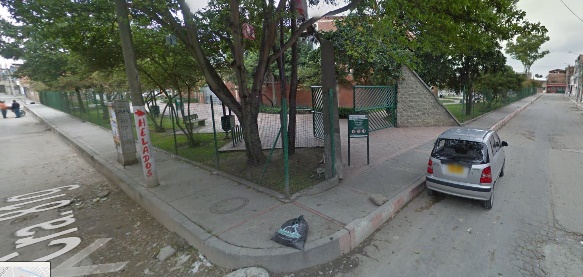 Iluminación
20%
Iluminación
67%
Colegio Pablo Freire, Centro comercial Altavista, Portal Usme
70%
Mobiliario
Mobiliario
92%
Seguridad
20%
4. PARQUES SOSTENIBLES
3. PARQUES HABITADOS
SOSTENIBILIDAD DEL PARQUE
HABITACIÓN DEL PARQUE PÚBLICO
Actores
Entidades
Todos los grupos poblacionales, mesa de trabajo como articuladora de la comunidad de los conjuntos
IDRD
Estrategias para la sostenibilidad
Aspectos negativos
El consumo de SPA
La falta de cultura ciudadana de la comunidad y usuarios
Trabajo con la comunidad, para garantizar la apropiación mediante charlas de cuidado y desarrollo de actividades de integración
Más actividades en el parque que involucren a toda la comunidad.
Aspectos positivos
Estrategias para la memoria social
Los escenarios deportivos adecuados
Se está iniciando el proceso ya que el parque se encontraba en mantenimiento
Institucionalizar cierto tipo de actividades con la comunidad
Integraciones en las canchas y continuar con la mesa de trabajo implementando plan de acción.